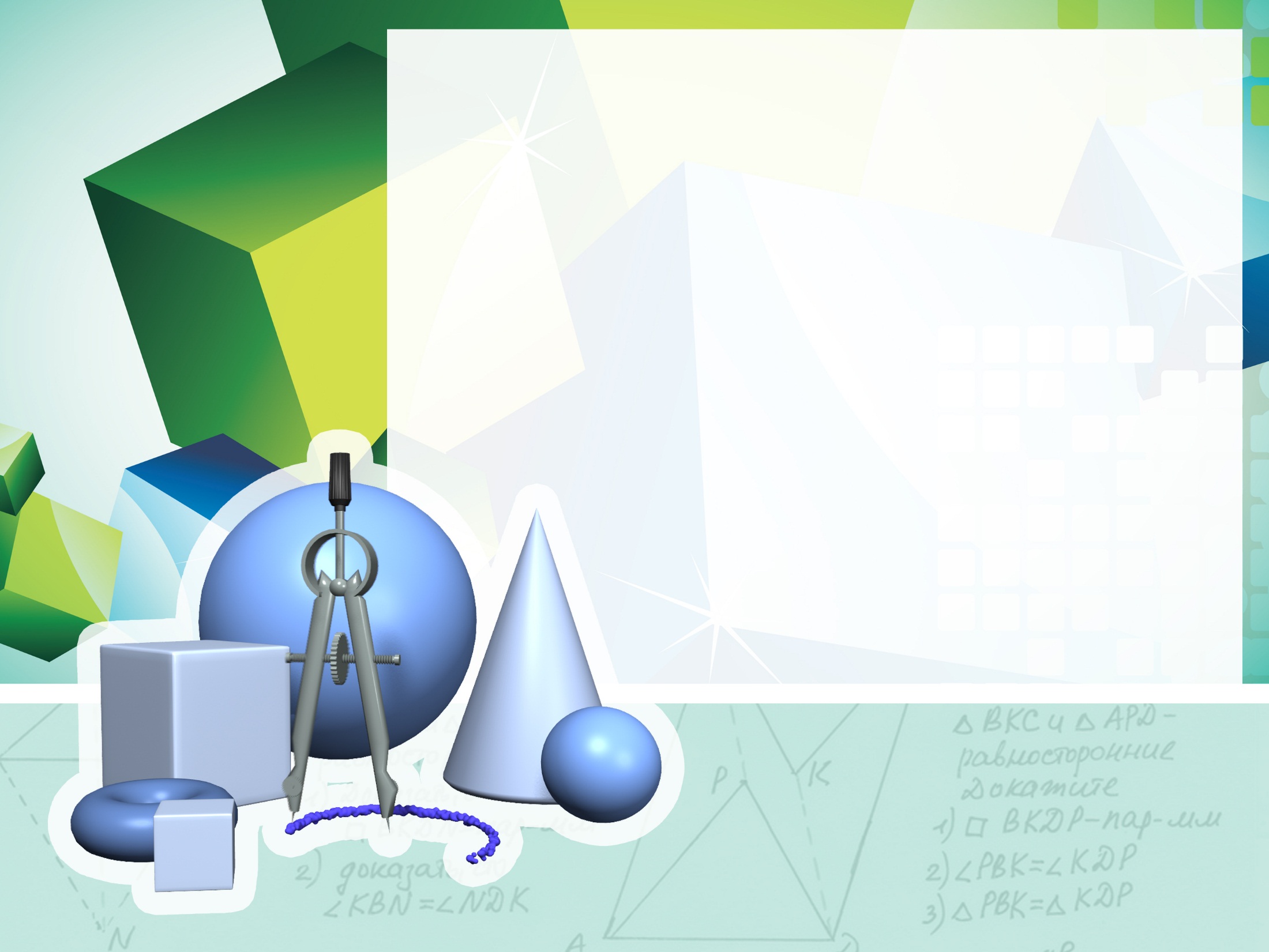 Проблема внедрения  технологий развивающего обучения 
при реализации 
системно-деятельностного подхода 
в обучении математики
Левина О.А., старший преподаватель кафедры методики преподавания предметов естественно-математического цикла ГАУ ДПО СОИРО
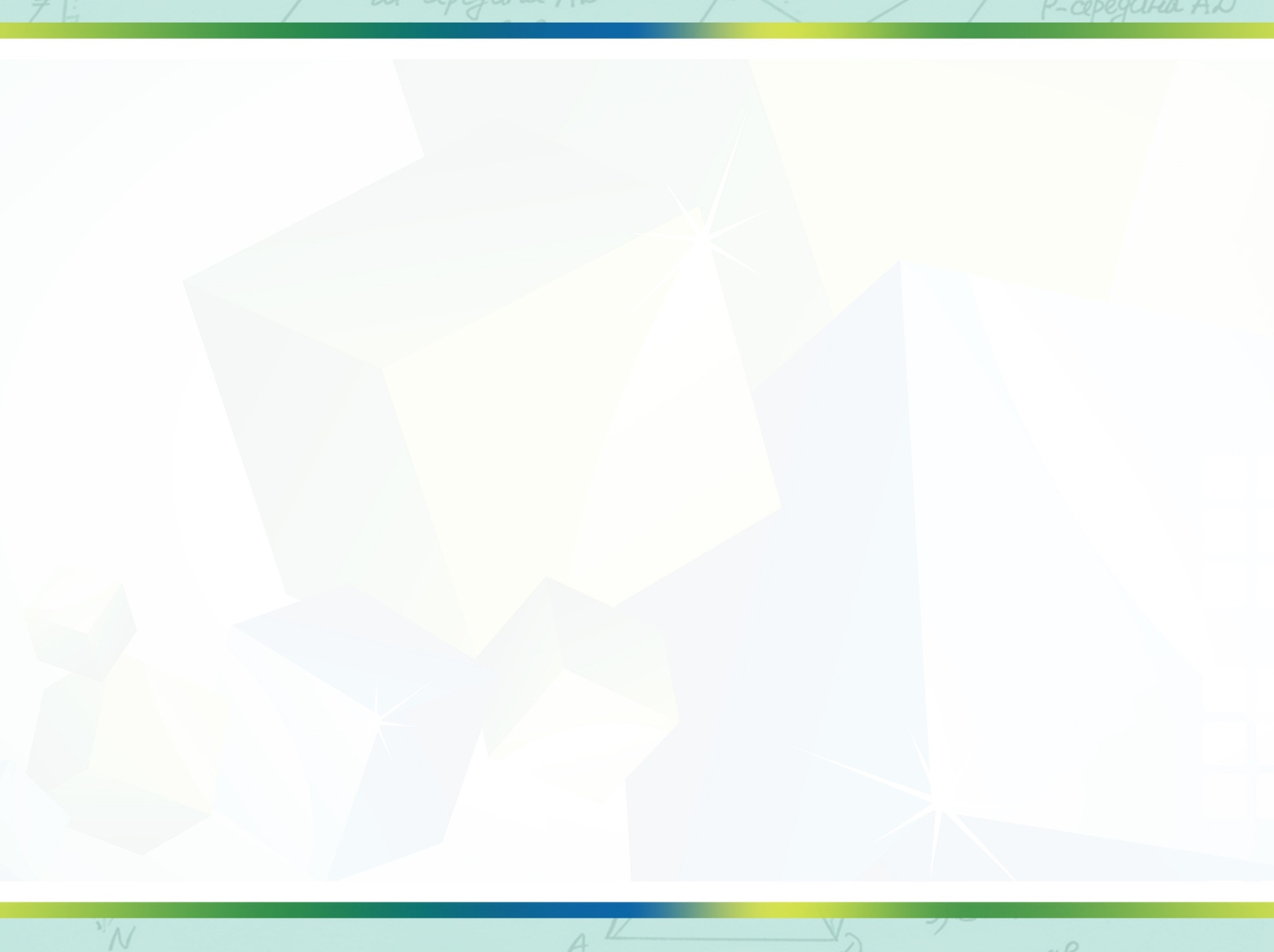 Актуальность
Концепция развития математического образования в Российской Федерации (24 декабря 2013 г. № 2506-р)
Цель утвержденной Концепции — вывести российское математическое образование на лидирующее положение в мире.
Системно-деятельностный подход
Цель- воспитание личности ребенка как субъекта жизнедеятельности, развитие личности ребенка на основе универсальных учебных действий
Технологии развивающего обучения
Целью развивающего обучения является обеспечение условий для становления ребенка как субъекта учебной деятельности, для превращения ученика в учащегося, в человека, заинтересованного в самоизменении и способного к нему.
Результат образования – компетентность в различных сферах жизнедеятельности, устойчивая мотивация к обучению в течение всей жизни, к профессиональному и личностному росту.
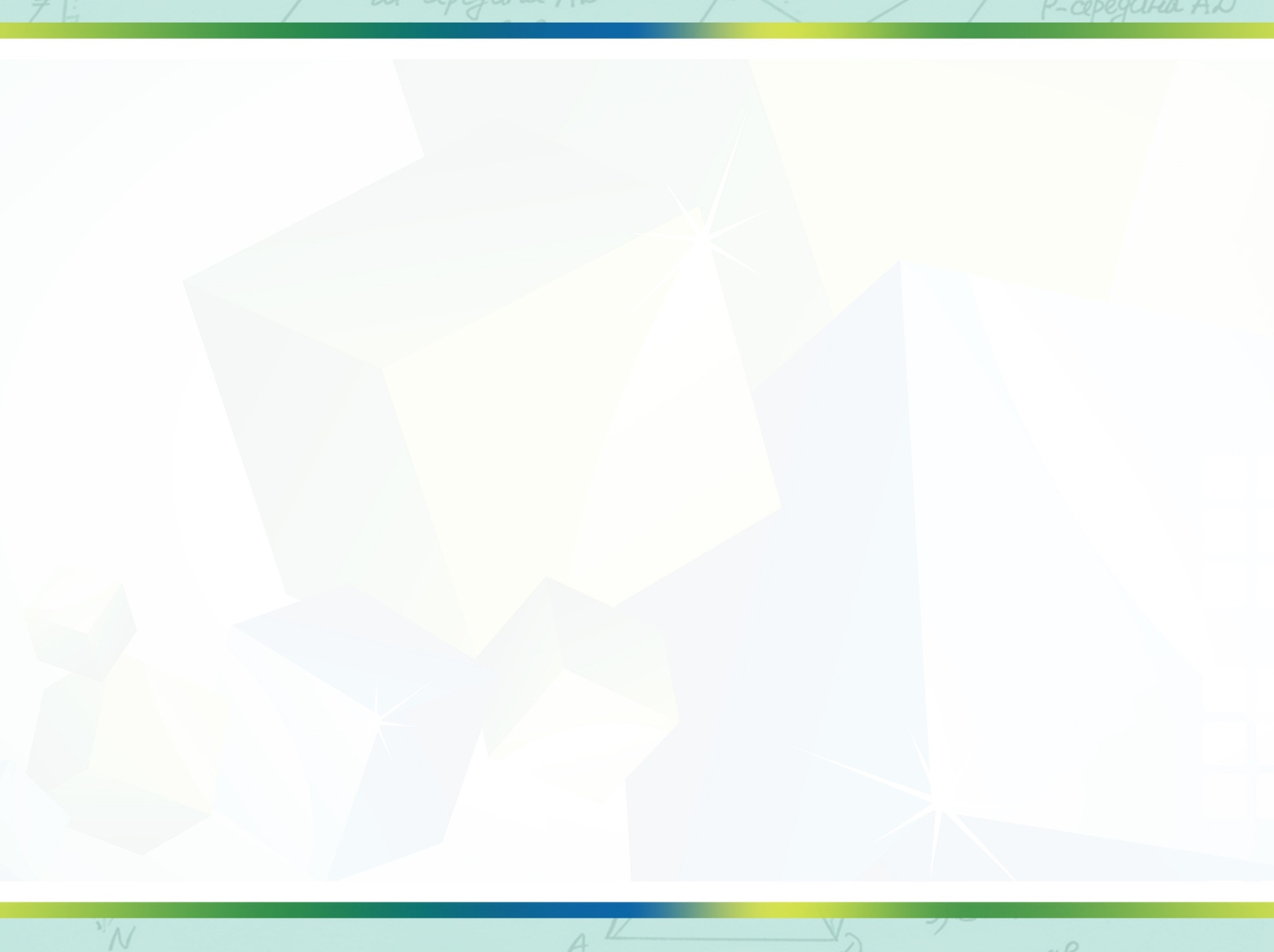 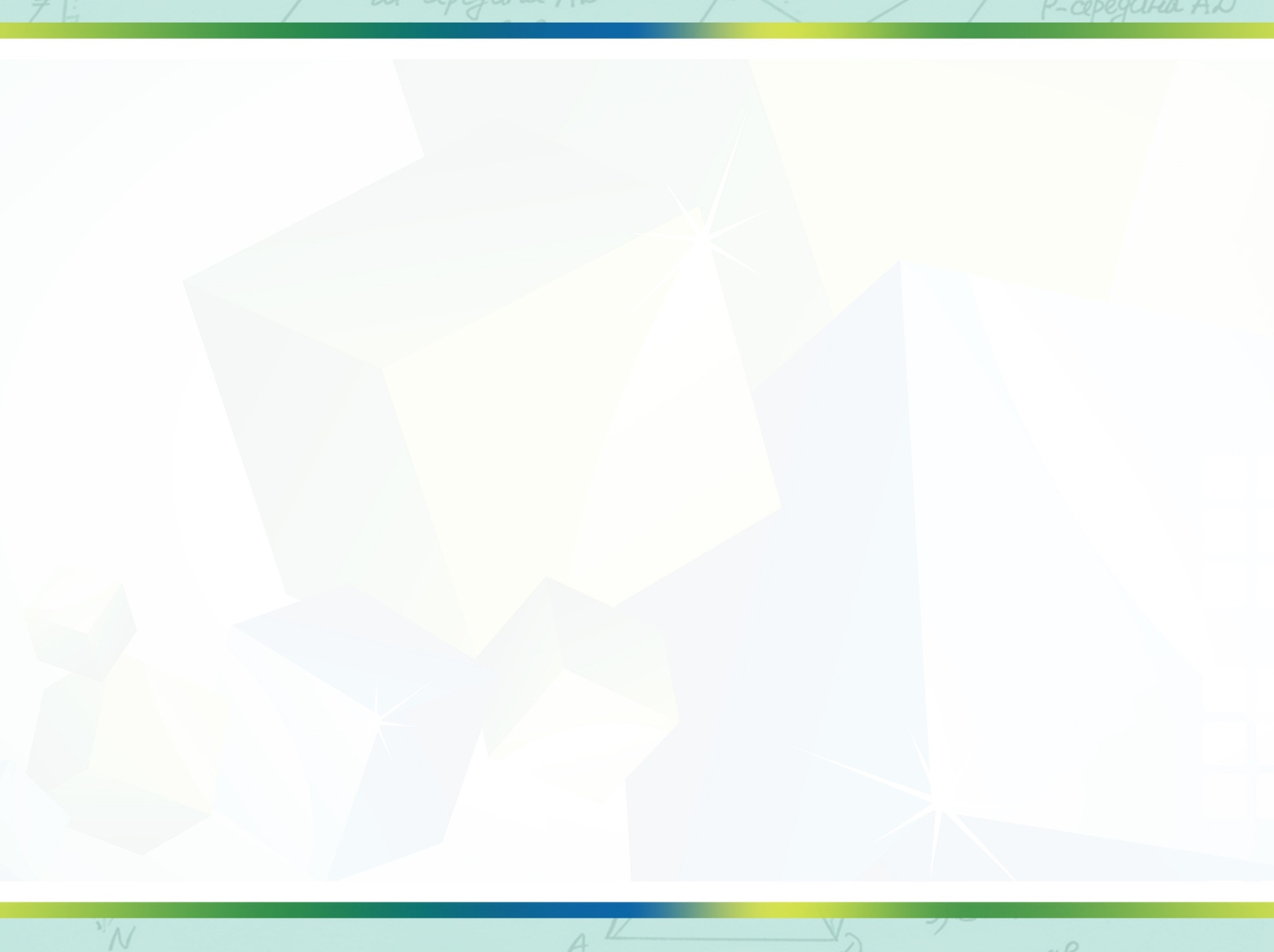 Определения
Системно-деятельностный подход – это такой метод, при котором ученик является активным субъектом педагогического процесса. При этом преподавателю важно самоопределение учащегося в процессе обучения.
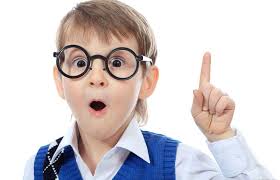 Развивающее обучение – это способ организации процесса образования, в котором основной акцент делается на потенциальные возможности ребенка. Целью этого является формирование у учеников навыков самостоятельного поиска знаний и, следовательно, воспитание такого качества, как независимость, которое применимо и в окружающей действительности.
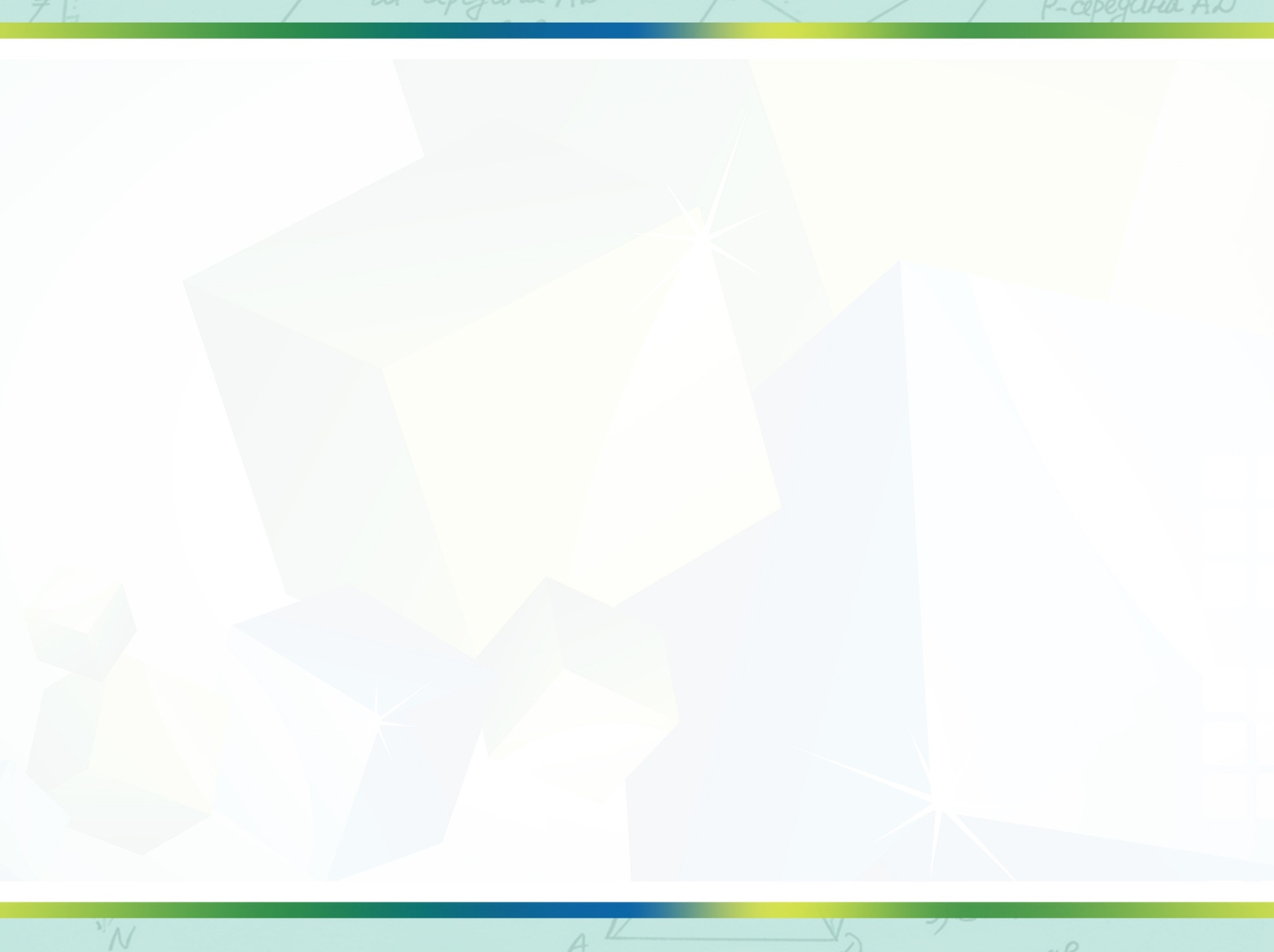 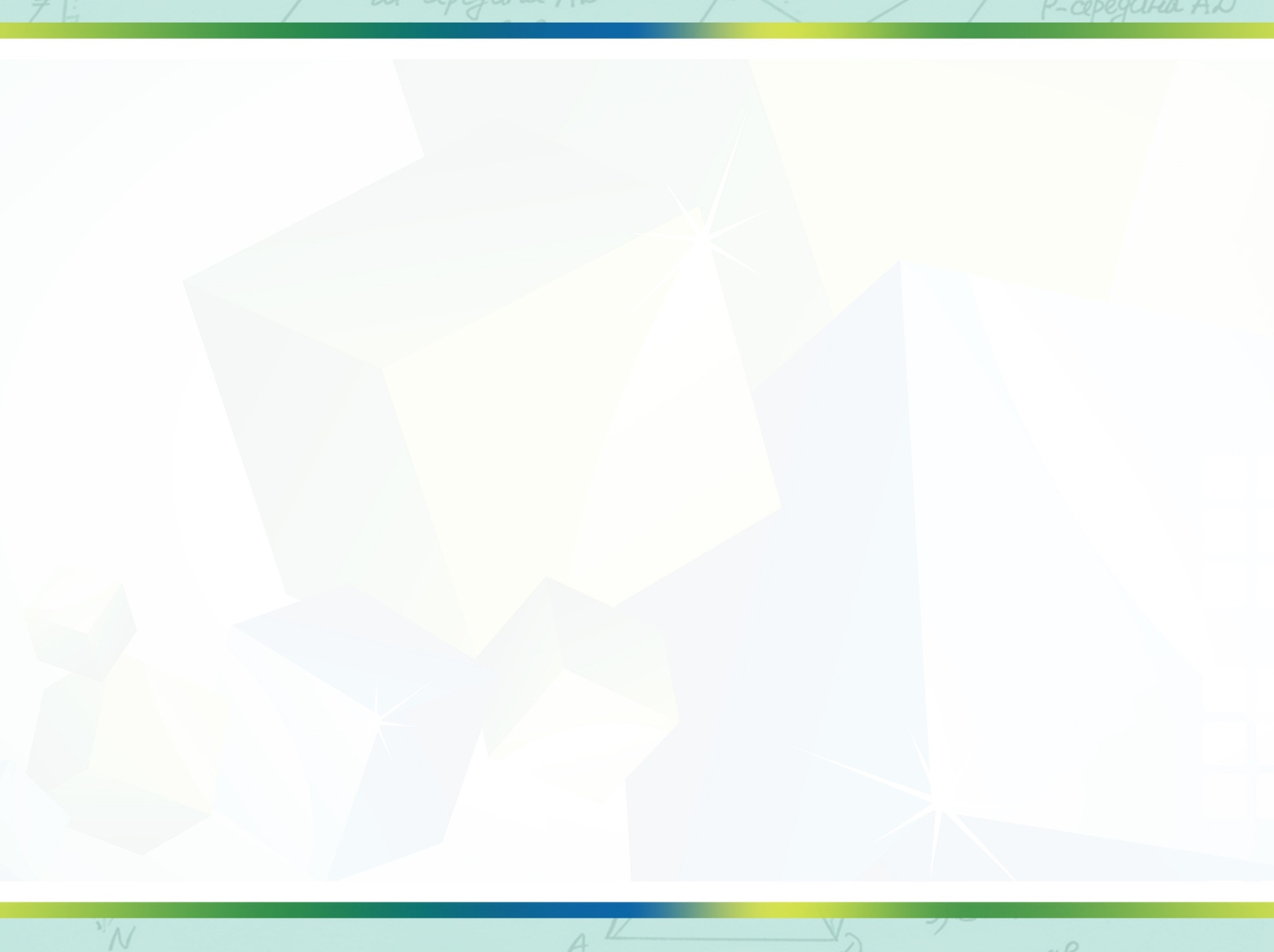 Технологии развивающего обучения
Система развивающего обучения Л.В. Занкова
Цель: дать учащимся общую картину мира. 


















Обучение идет от частного к общемуТехнология развивающего обучения Д.Б. Эльконина-В.В. Давыдова
 Цели:
Формировать теоретическое сознание и мышление;
Передавать детям не столько знания, сколько способы
    умственных действий (СУД);
Воспроизвести в учебной деятельности детей логику научного
    познания. 
Обучение идет от абстрактных понятий к конкретному.
РО- это новый, активно-деятельностный способ обучения, идущий на смену объяснительно-иллюстративному способу.
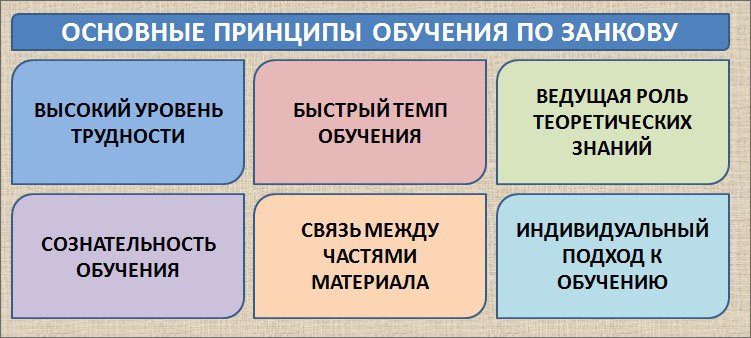 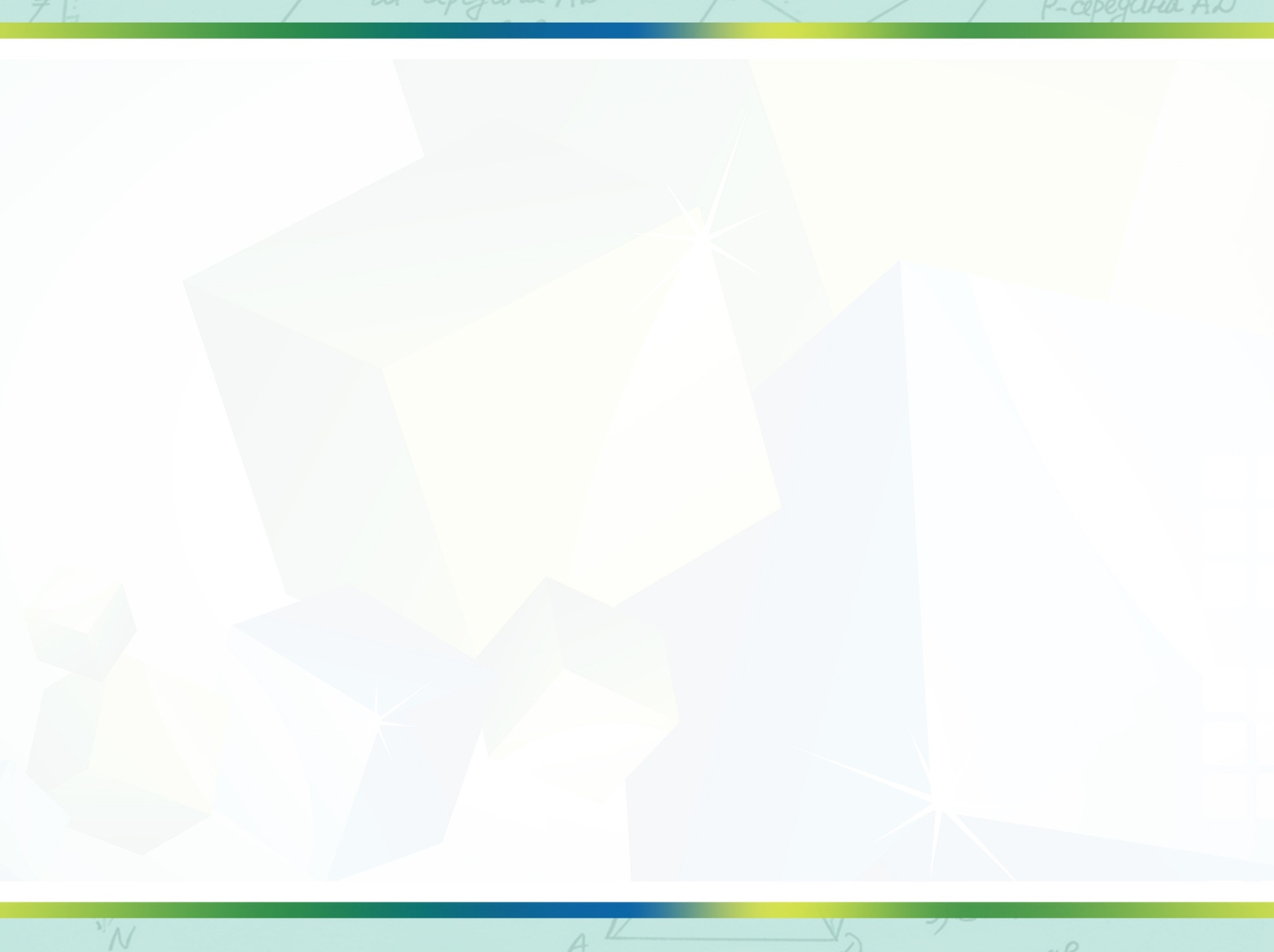 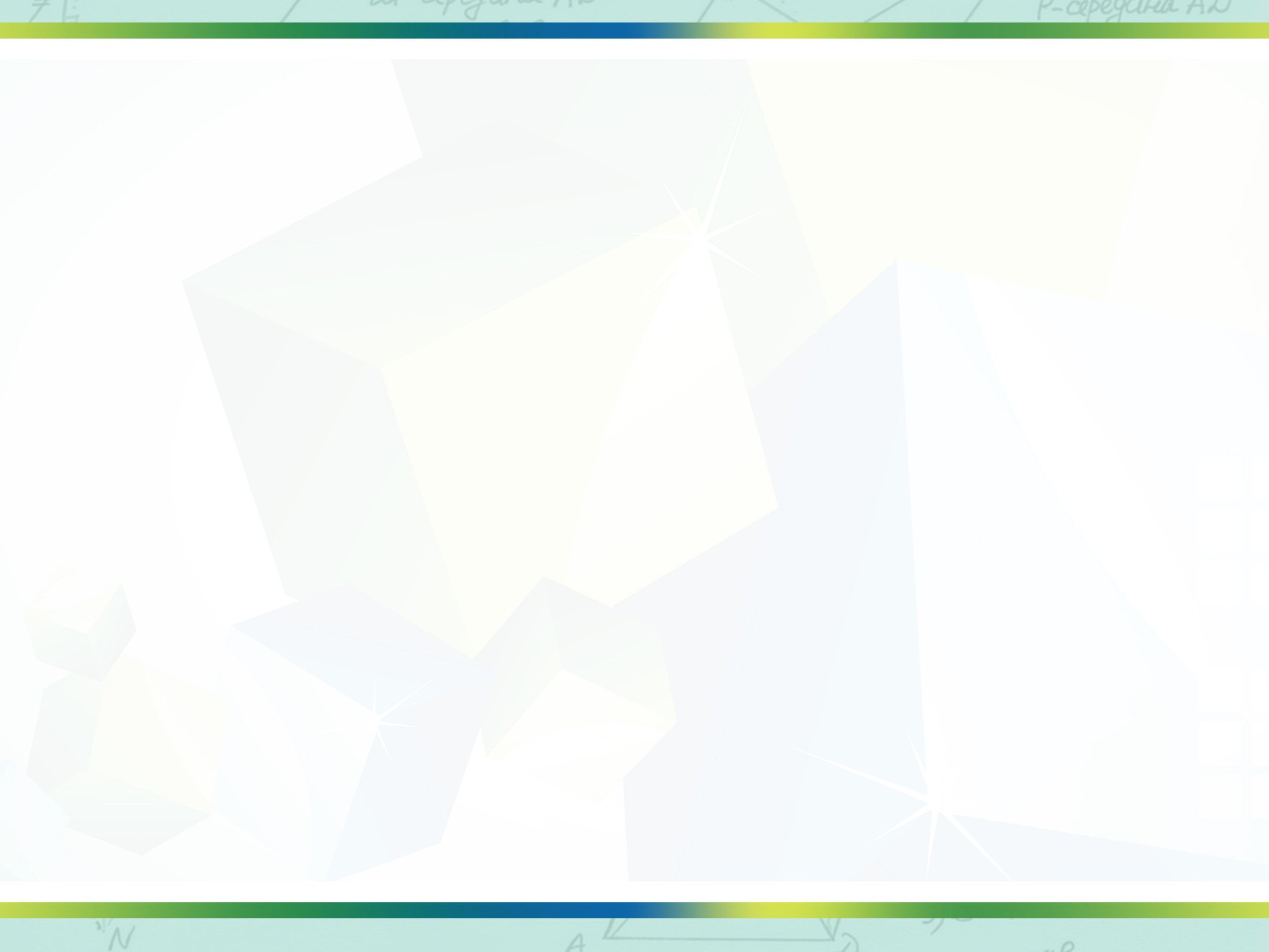 Технологии развивающего обучения
Системы развивающего обучения с направленностью на развитие творческих качеств личности (И.П. Волков, Г.С. Альтшуллер, И.П. Иванов)
Цели:
По И.П. Волкову – выявить, учесть и развить творческие способности; приобщить обучаемых к творческой деятельности с выходом на конкретный продукт.
По Г.С. Альтшуллеру – обучить творческой деятельности; ознакомить с приемами творческого воображения; научить решать эвристические (изобретательские) задачи.
По И.П. Иванову – воспитать общественно-активную творческую личность, способную приумножить собственную культуру, внести вклад в построение правового демократического общества.
Личностно-ориентированное развивающее обучение (И.С. Якиманская)Цели:
Развить индивидуальные способности каждого ребенка.
Максимально выявить, инициировать, использовать индивидуальный опыт ребенка.
Помочь личности познать себя, самоопределиться и самореализоваться, а не формировать заранее заданные свойства.
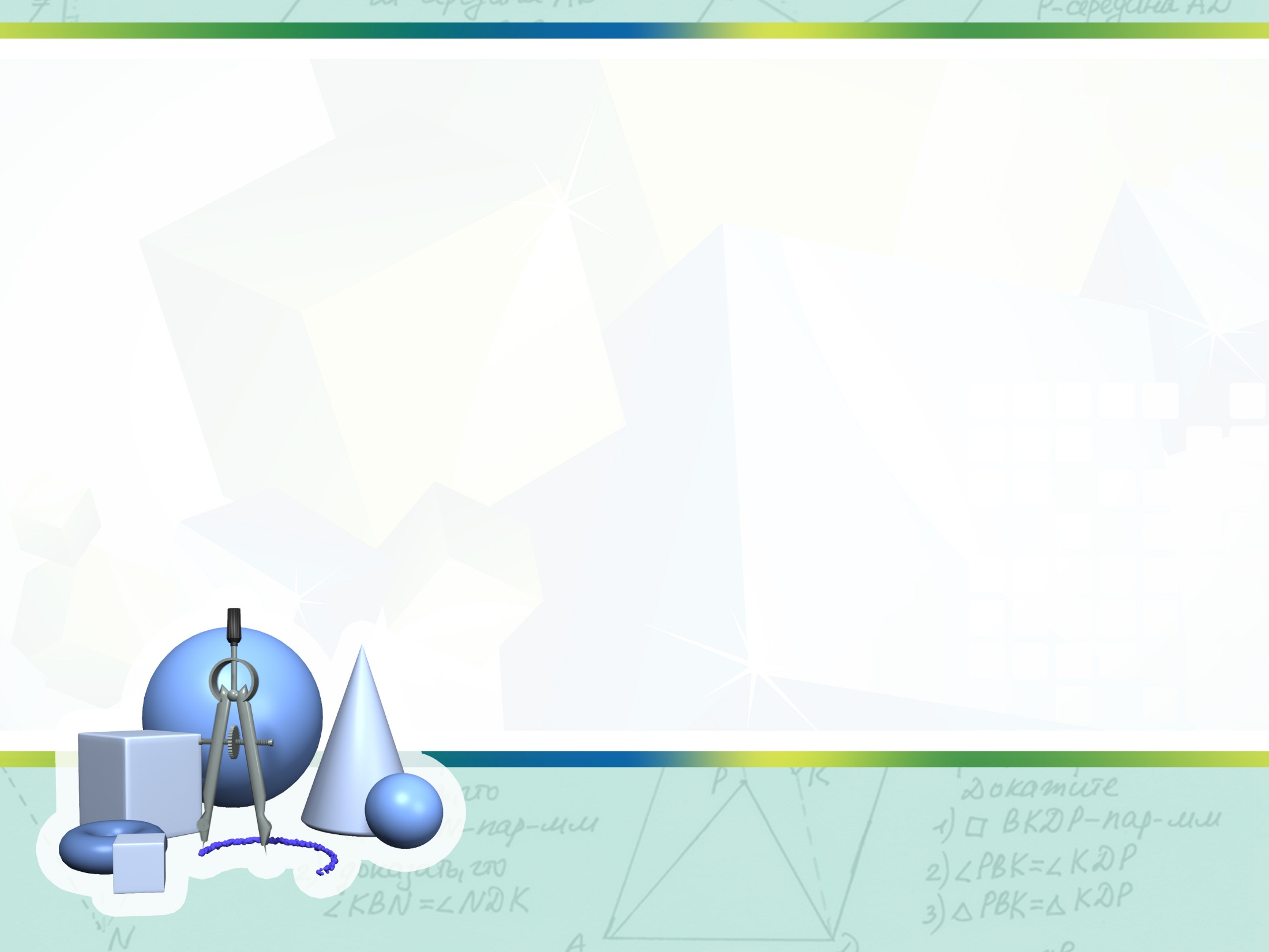 Проблемы внедрения технологии развивающего обучения
«Личность - это человек, который решает творческие задачи и не повторяет то, что делают другие».
В.В. Давыдов
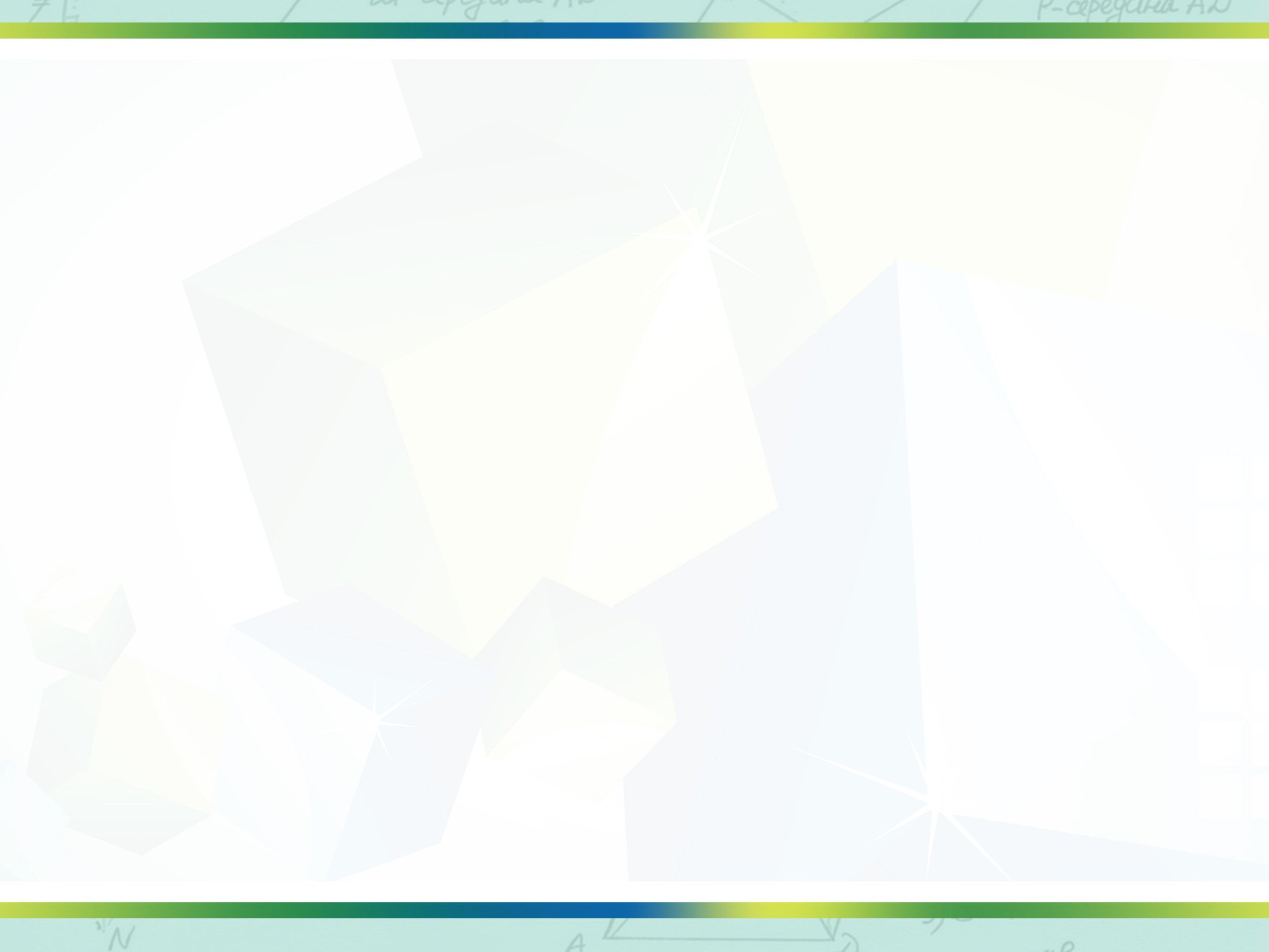 Проблемы внедрения технологий РО
1. Отсутствие преемственности
!
Обучаются по программам развивающего обучения
Разработка программ и учебников РО для средних классов только начинается;
Практический опыт РО пока ограничен и недостаточно систематизирован.
Начальная школа
5-9 классы
10-11 классы
Преемственность в обучении математике между начальной школой и 5-ым классом включает следующие аспекты:
преемственность содержания обучения;
преемственность в методах обучения;
организационная преемственность;
психологическая преемственность.
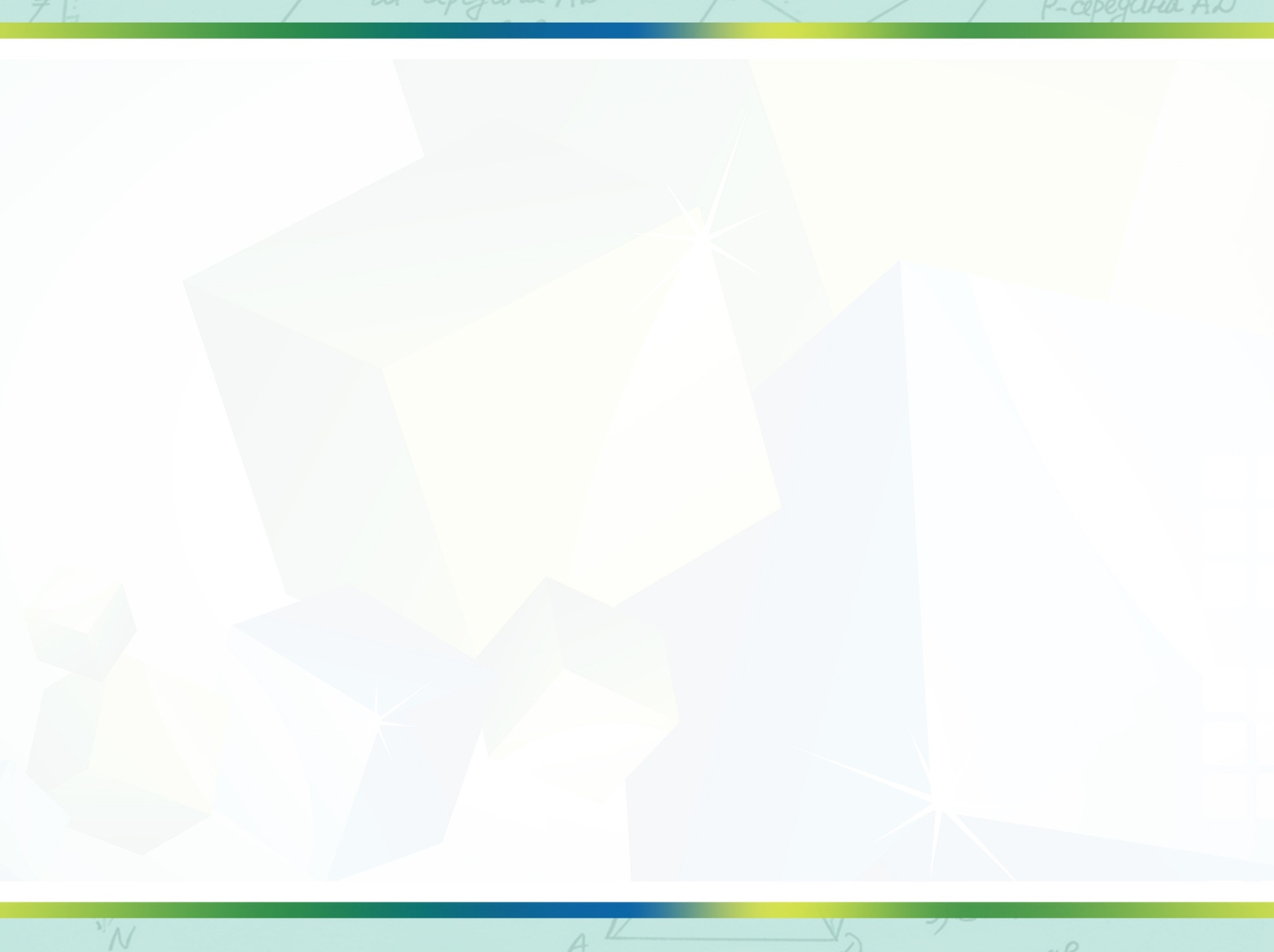 Проблемы внедрения технологий РО
2. Проблемы реализация технологий РО в массовой школе, при классно-урочной системе

3. Трудности в обучении и оценивании детей с разными способностями и развитием в одном классе; отсутствие индивидуального подхода к каждому учащемуся

4. Отсутствие специалистов (психологов, социальных педагогов), помогающих ребенку преодолеть трудности в развитии и скоординировать работу с другими педагогами по воспитанию, обучению каждого обучающегося.

5. Слабая материально-техническая база по предмету математика
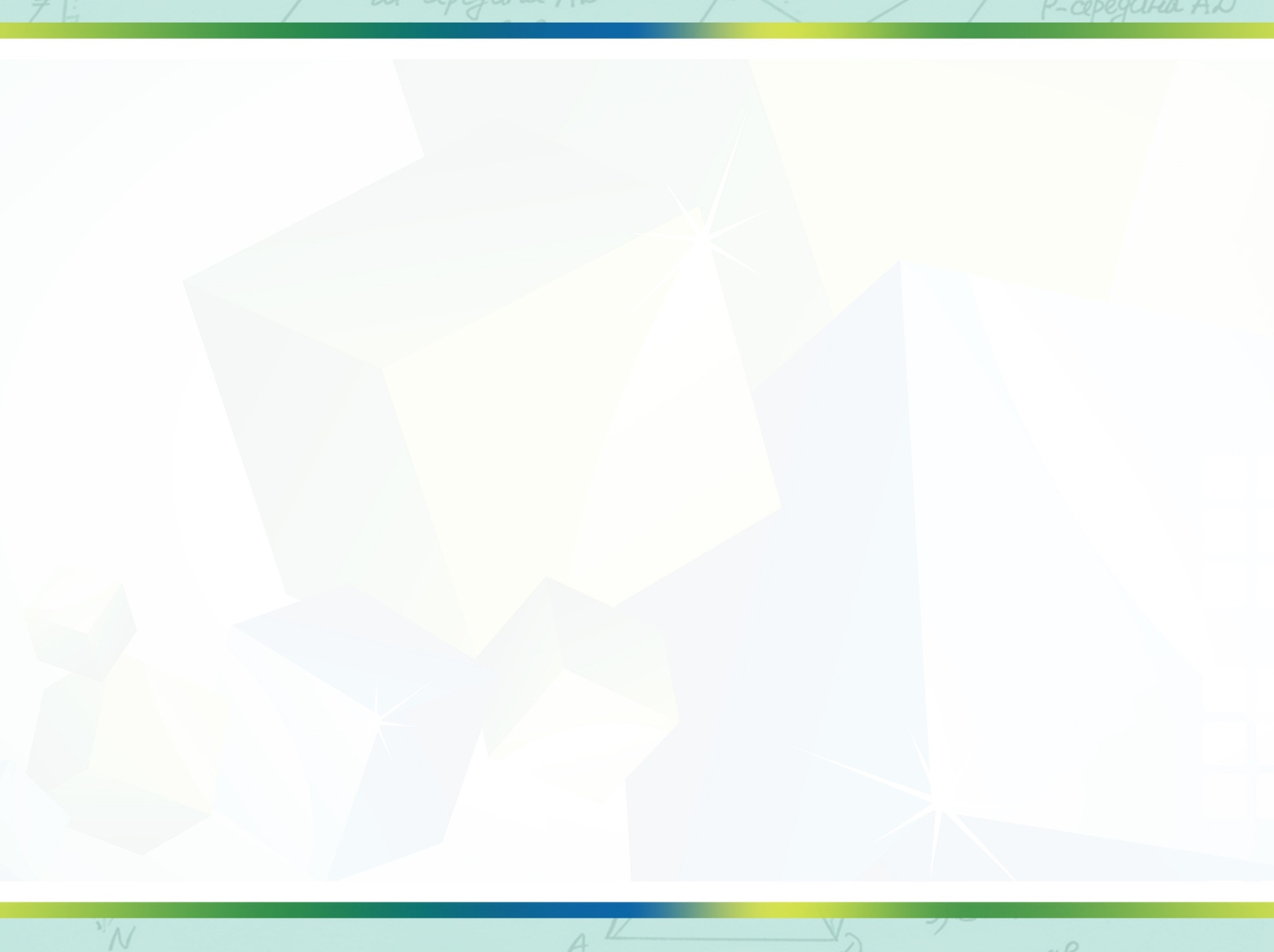 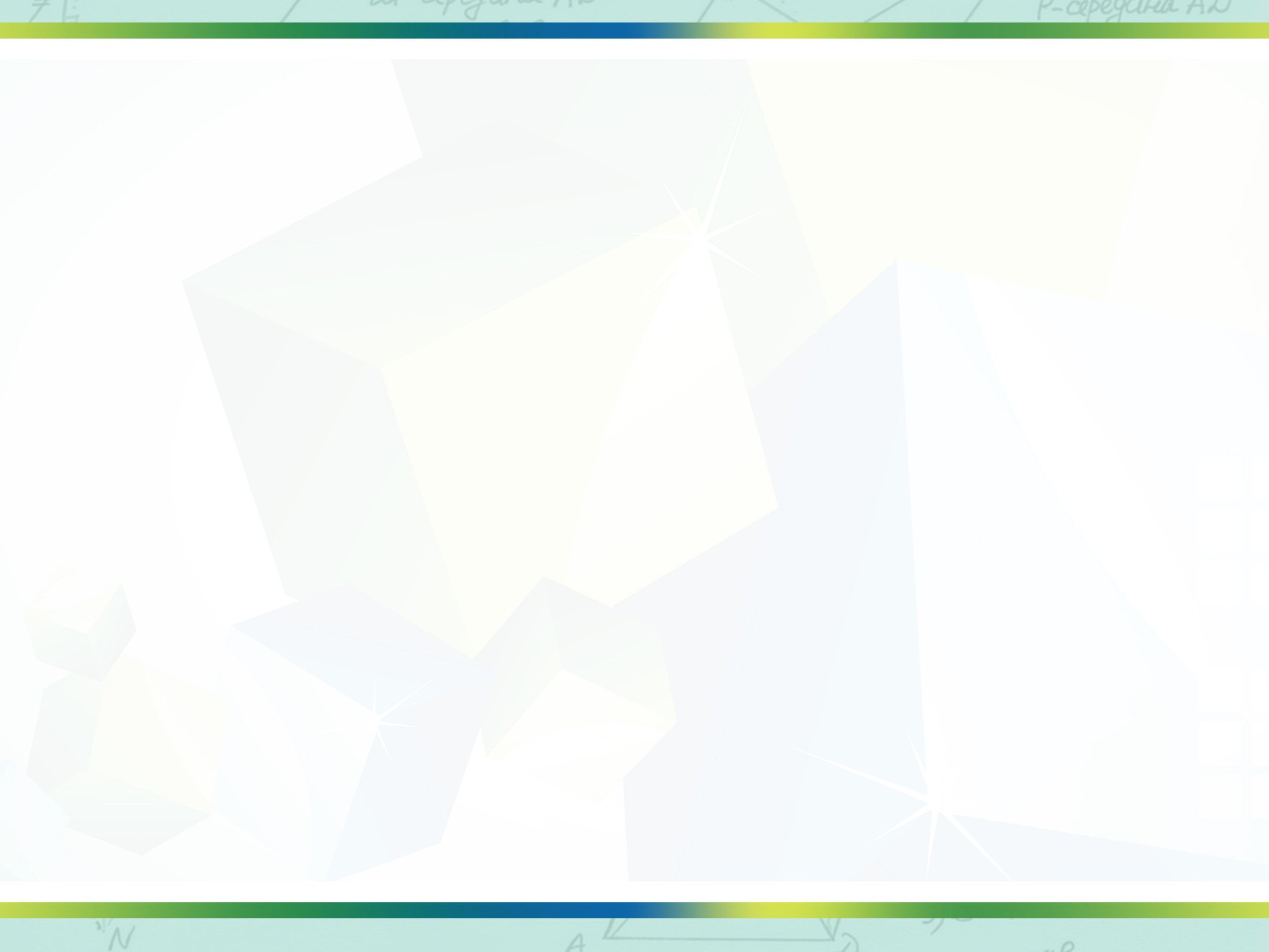 Системно-деятельностный подход
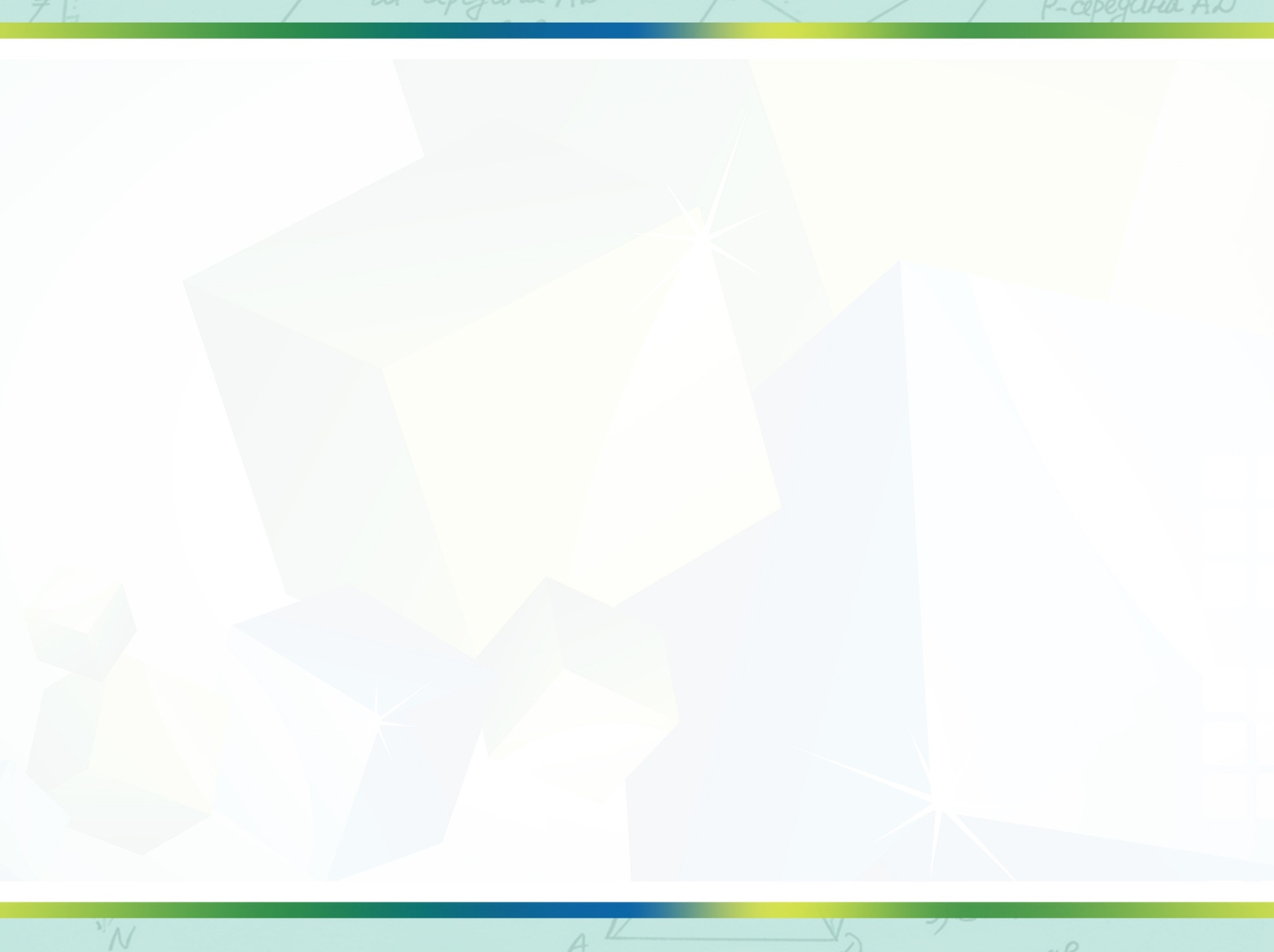 Принципы развивающего обучения
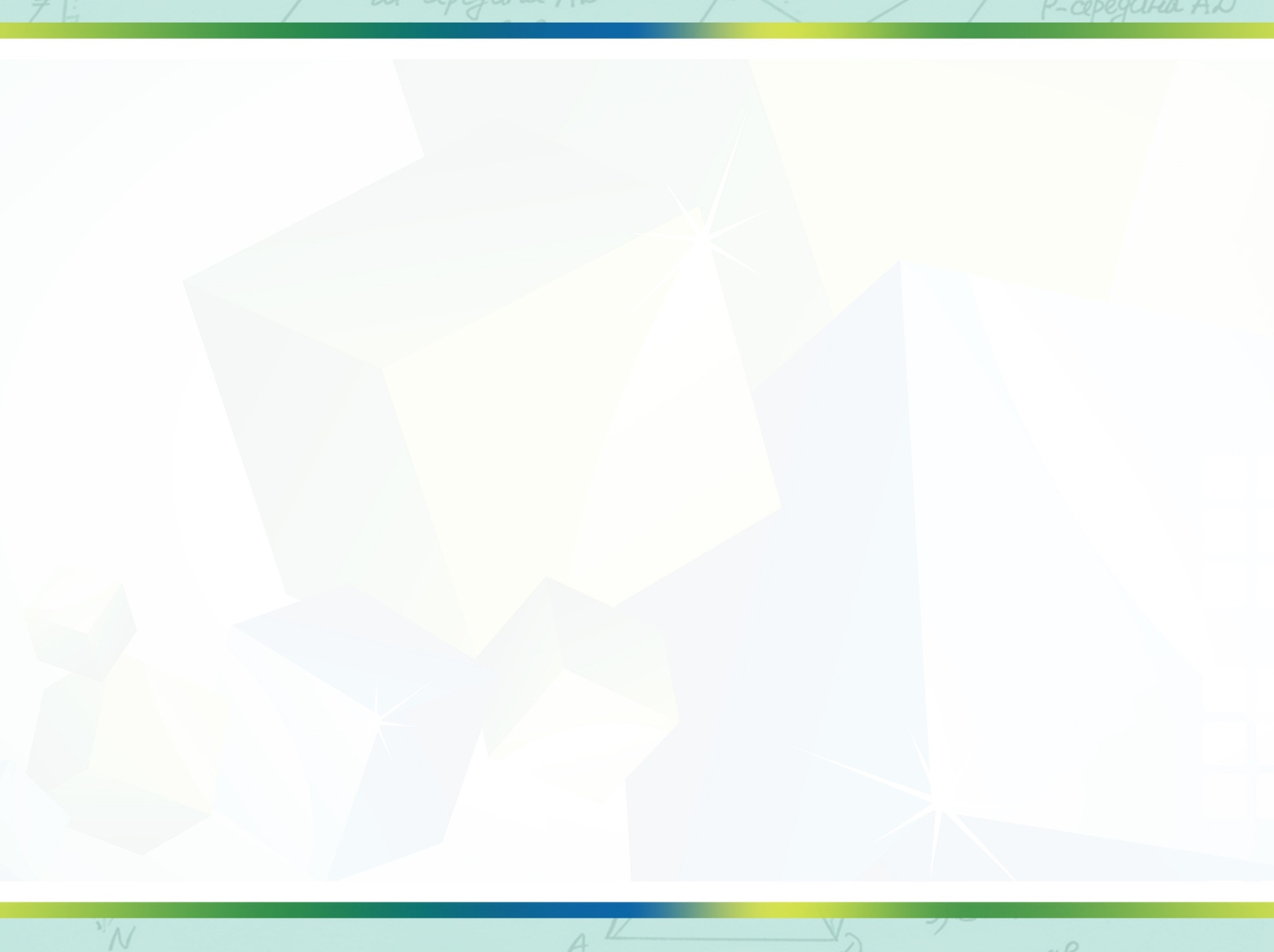 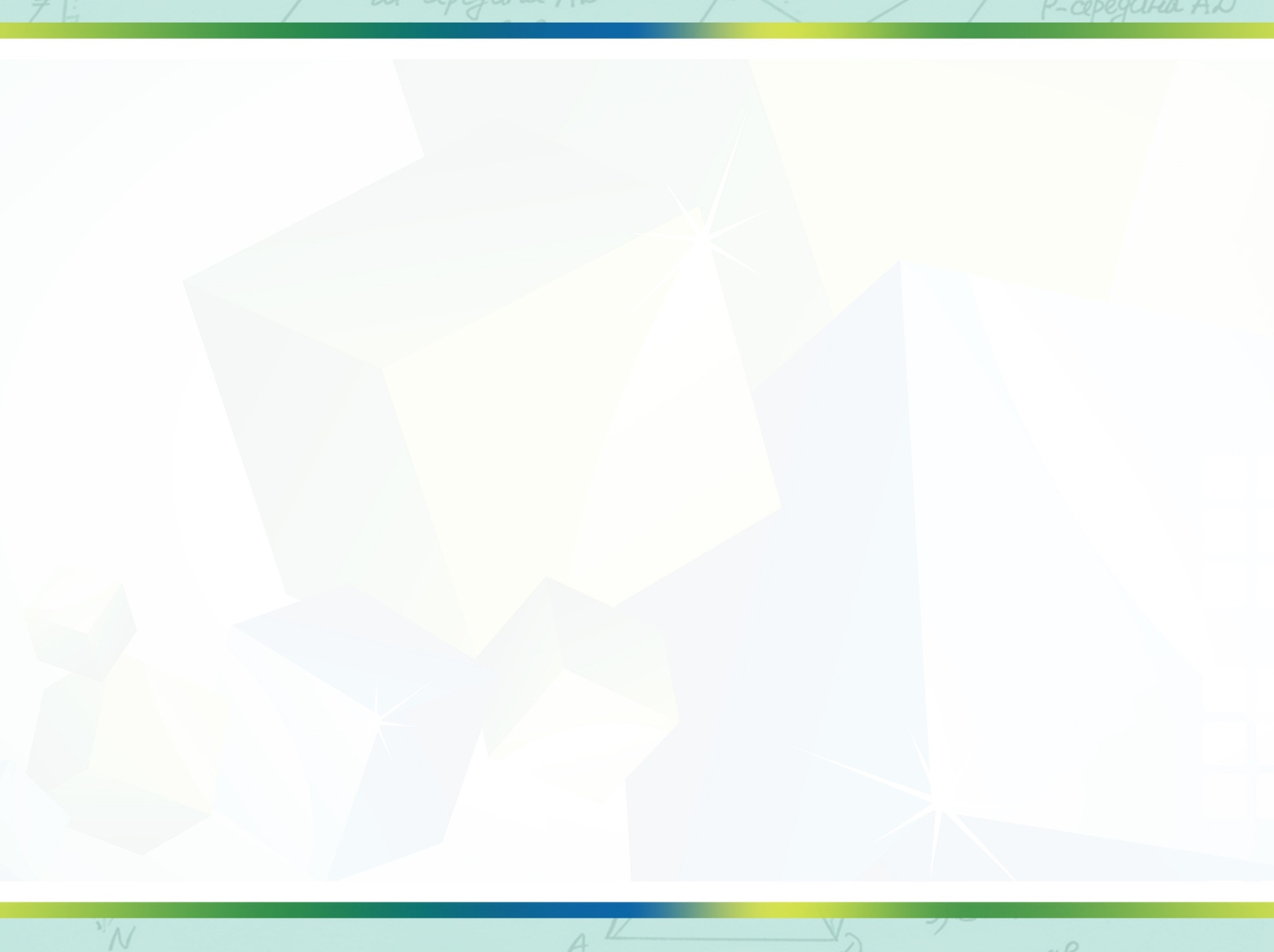 Принципы развивающего обучения
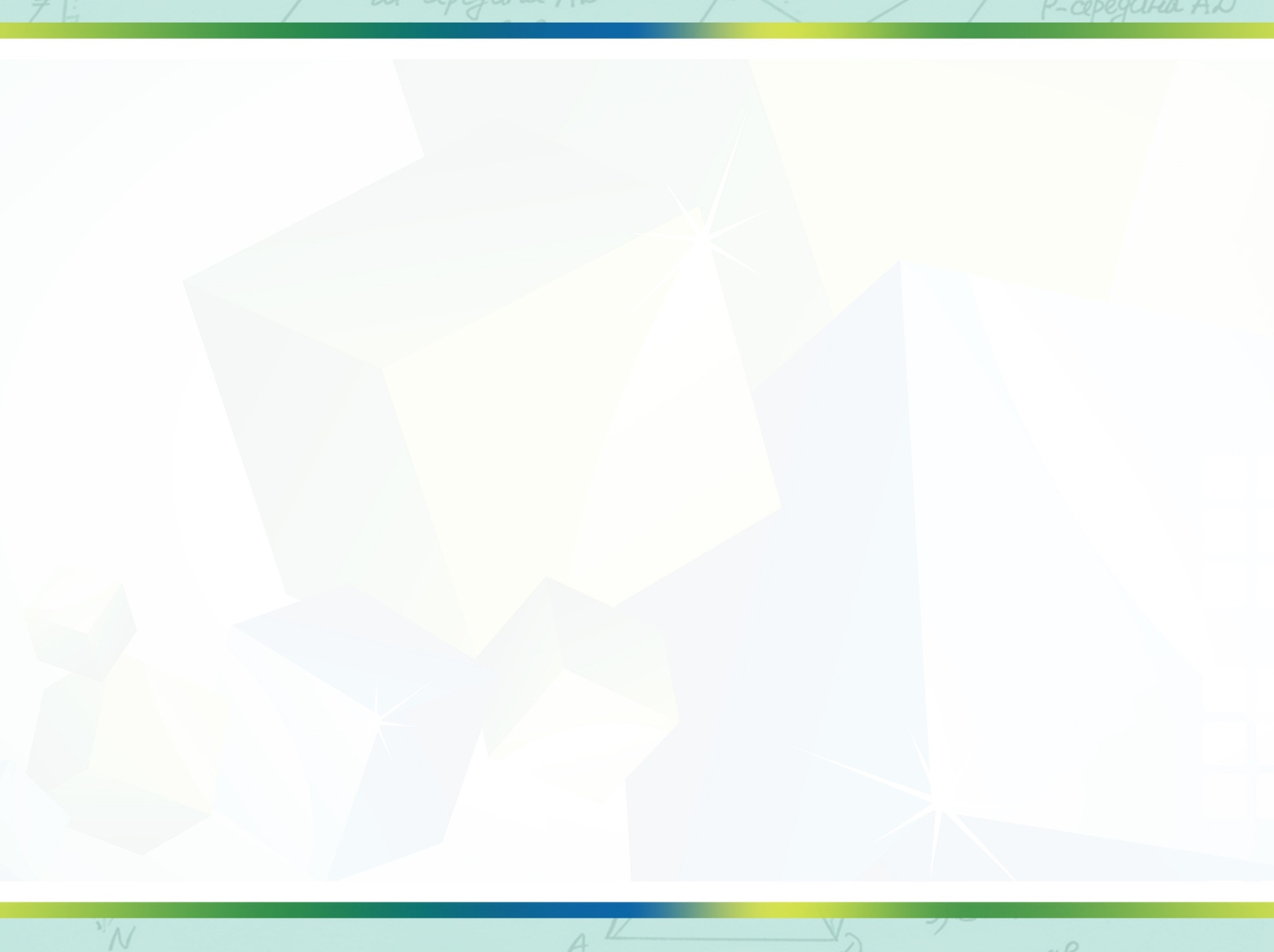 [Speaker Notes: Основоположником одной из самых распространенных отечественных дошкольных психологий является А. В. Запорожец.
Механизм воспитания сосредоточен в «неадаптивной активности», которая проявляется в явлениях творчества, познавательной активности, в творческом преобра­зовании ситуации, в саморазвитии, в готовности не только следовать к намеченной цели, но и в процессе деятельности конструировать новые, более значимые и интересные цели и смыслы. Механизм воспитания сосредоточен также в «надситуа-тивной активности» как готовности человека не только само­стоятельно и осознанно совершать различные действия и по­ступки, но и стремиться к новому, незапланированному в рам­ках уже осуществляемой деятельности.]
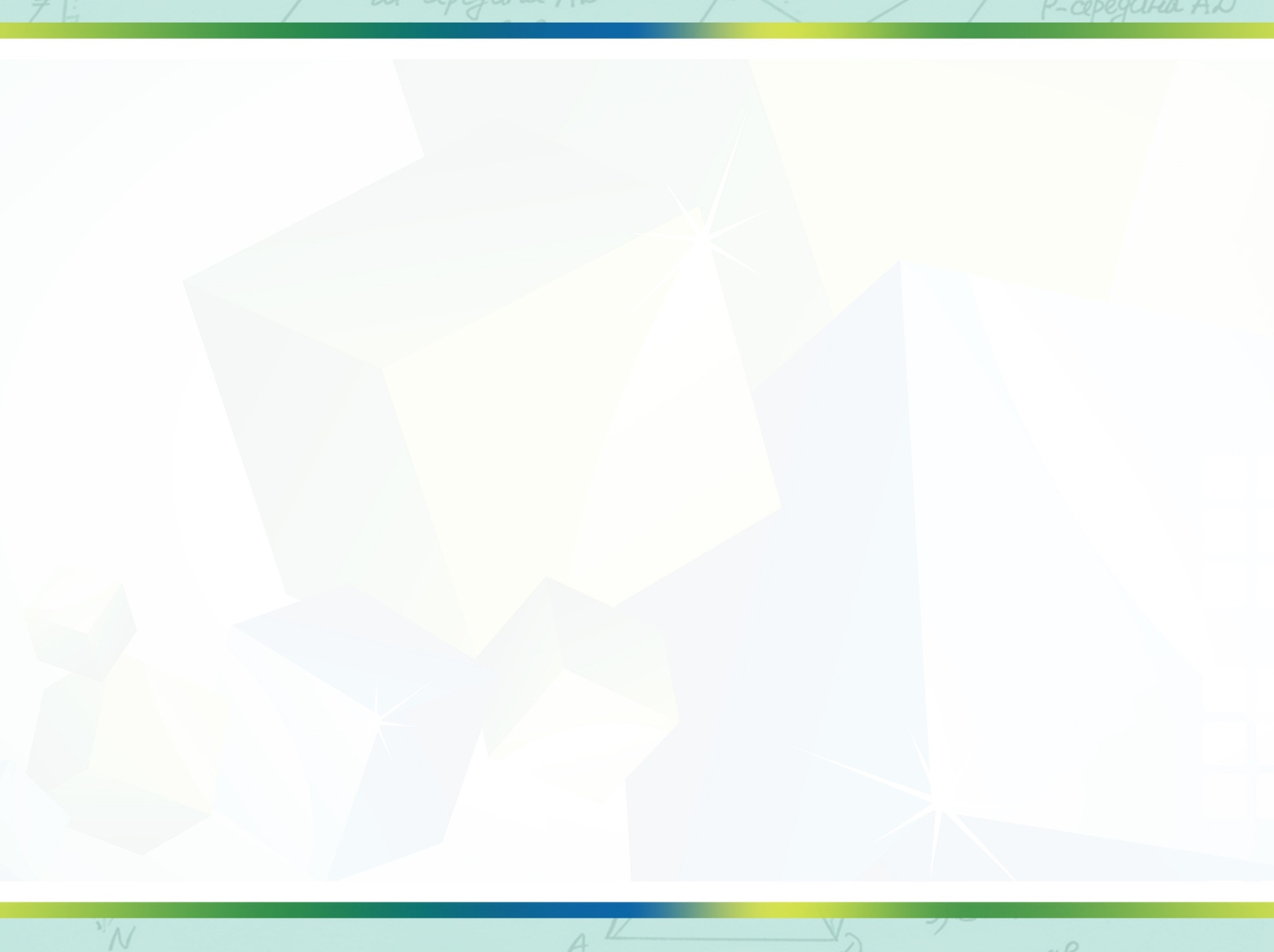 Принципы развивающего обучения
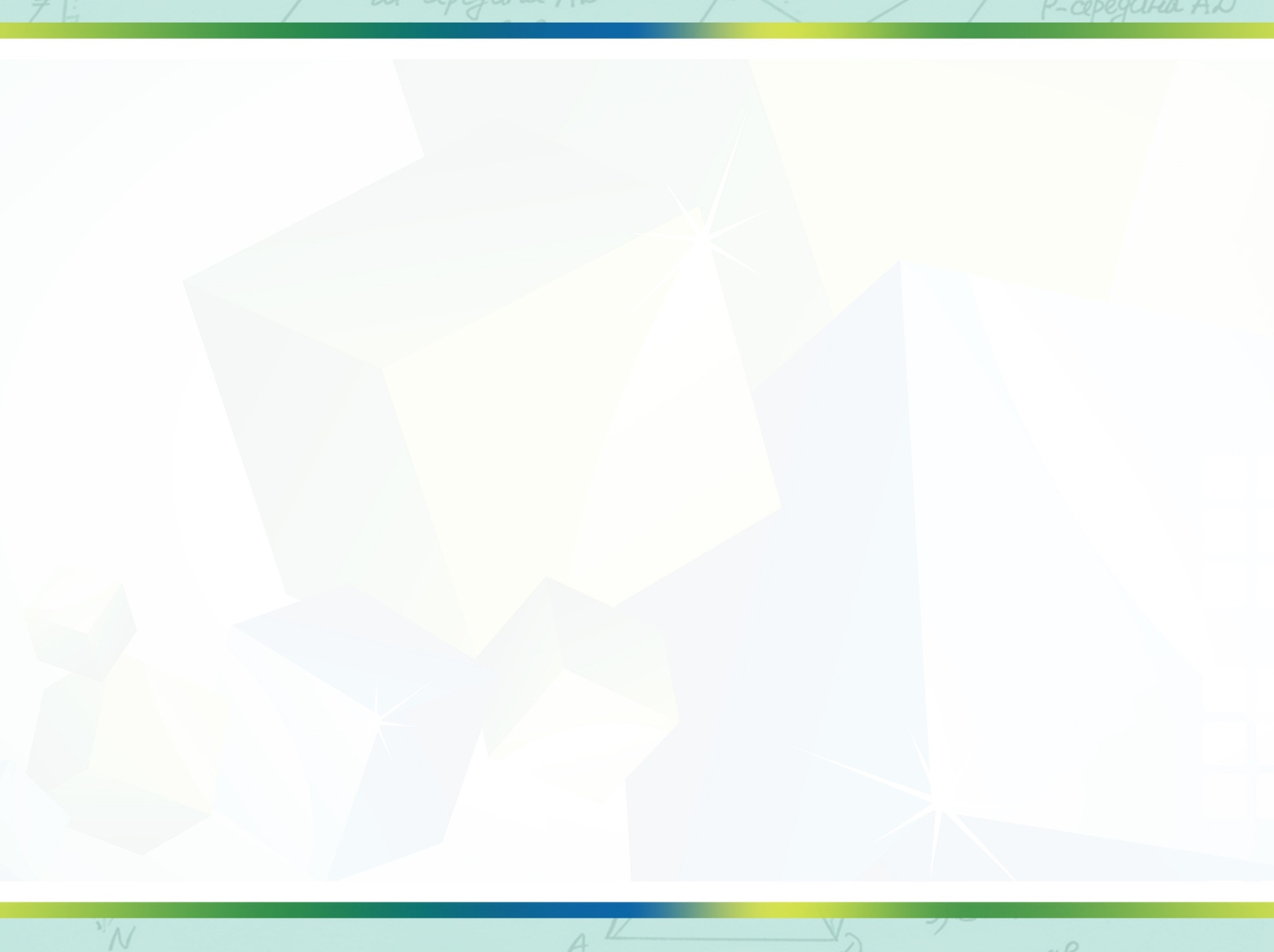 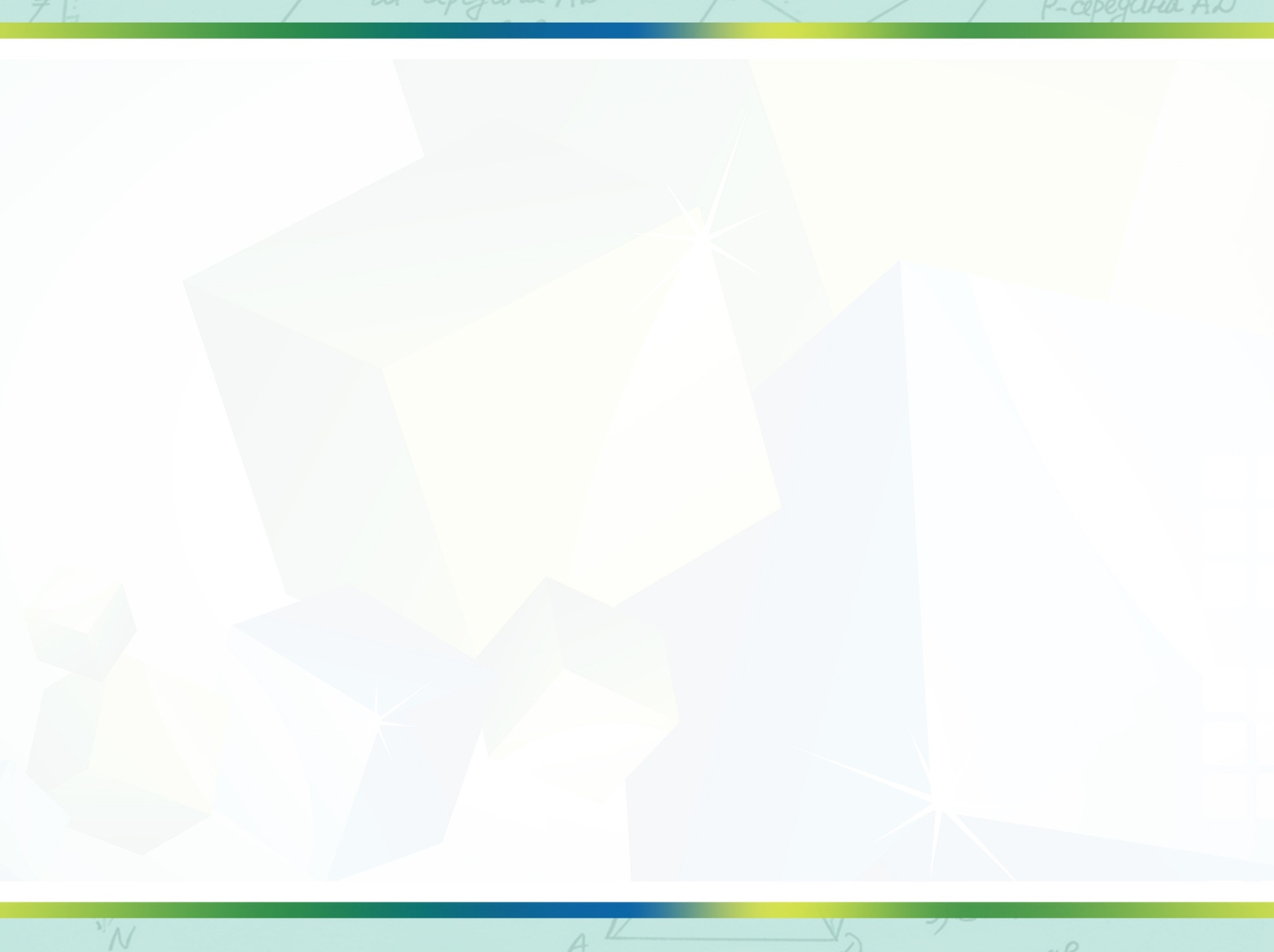 Учителю математики
Традиционный урок математики в основном строится по формуле:«Усвоение = Понимание + Запоминание»
Формула развивающего урока:«Овладение = Усвоение + Применение знаний на практике»

Урок будет развивающим, если
Есть внутренняя мотивация (через проблемную ситуацию)
Деятельность (по освоению, закреплению, самостоятельная работа и т.д.). Учитель – помощник, наставник
Рефлексия (цели, деятельности, результата, психологического состояния)

Развитие качеств личности через деятельность
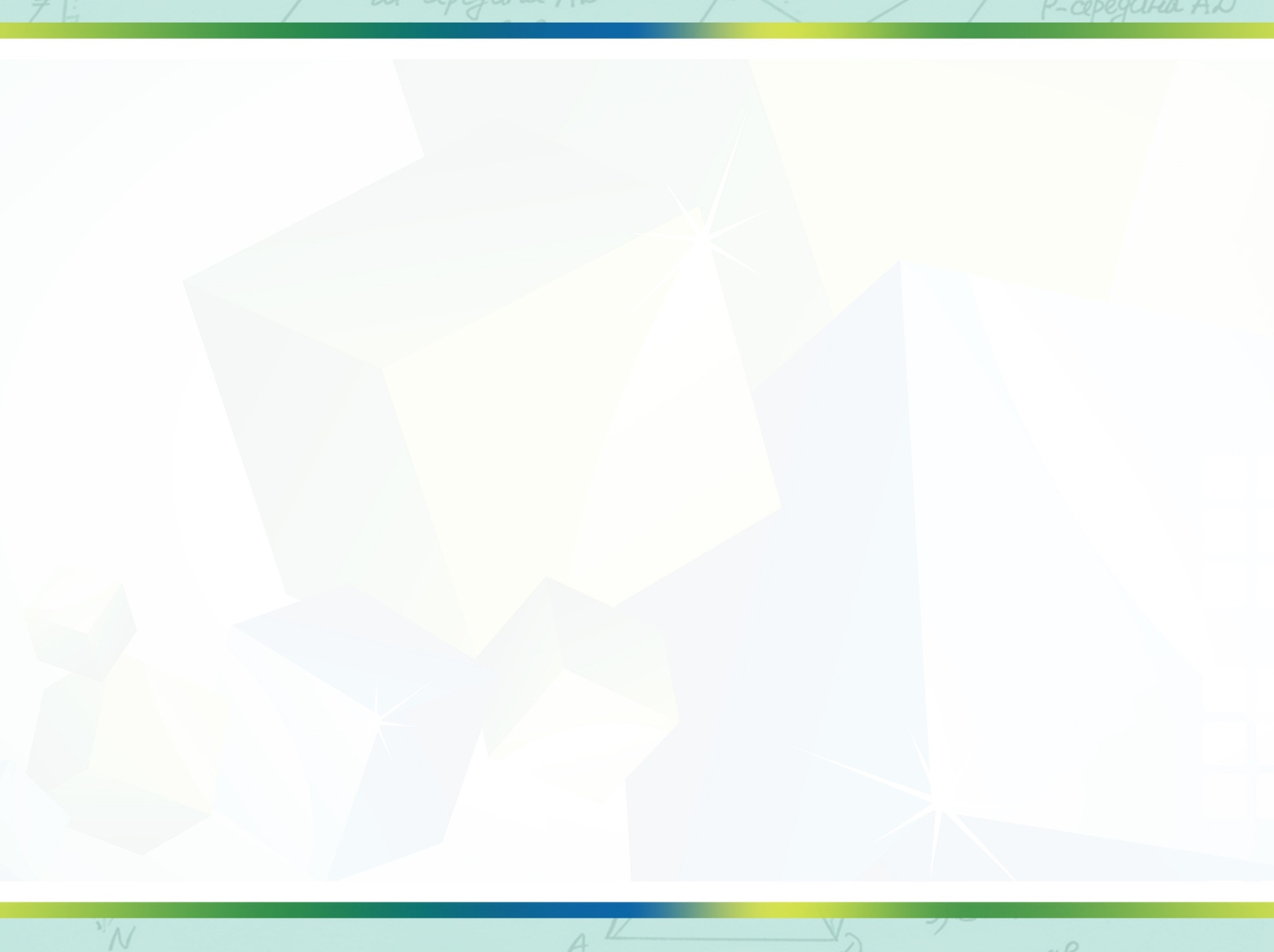 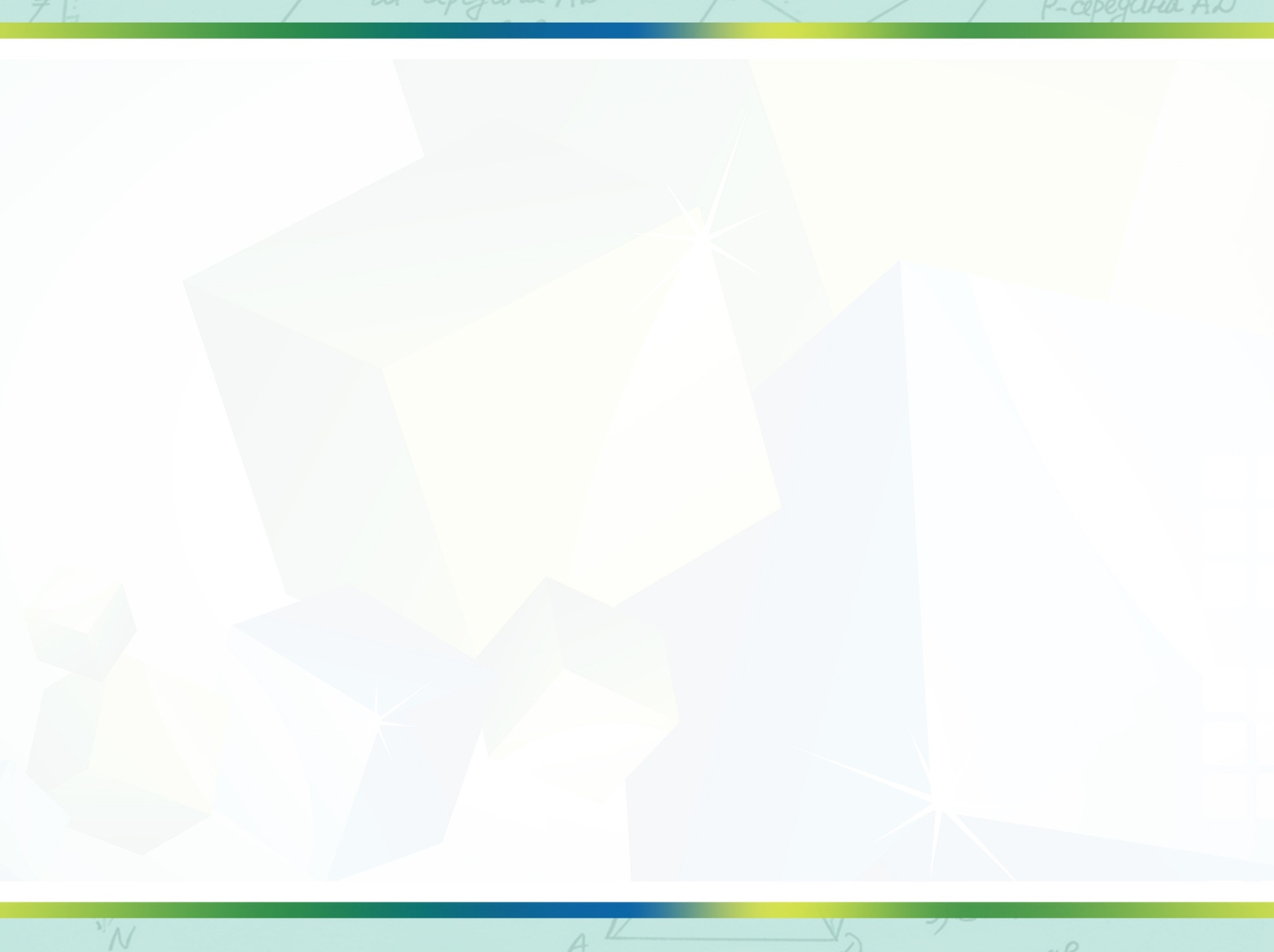 Совершенствование компетенций учителя математики (из профстандарта педагога)
Компетентность  в  мотивировании  учебной  и  воспитательной деятельности 
Умение обеспечить успех в деятельности. 
Компетентность в педагогическом оценивании.
Умение превращать учебную задачу в личностно значимую.
Компетентность в организации учебной деятельности
Установление субъект-субъектных отношений.
 Обеспечение  понимания  педагогической  задачи  и  способов деятельности.
 Организация  информационной  основы  деятельности обучающегося.
 Использование современных средств и систем организации учебно-воспитательного процесса. 
Компетентность в способах умственной деятельности
Компетентность в области личных качеств
Вера в силы и возможности обучаемого.
Открытие к принятию других позиций, точек зрения.
Позитивная направленность на педагогическую деятельность.
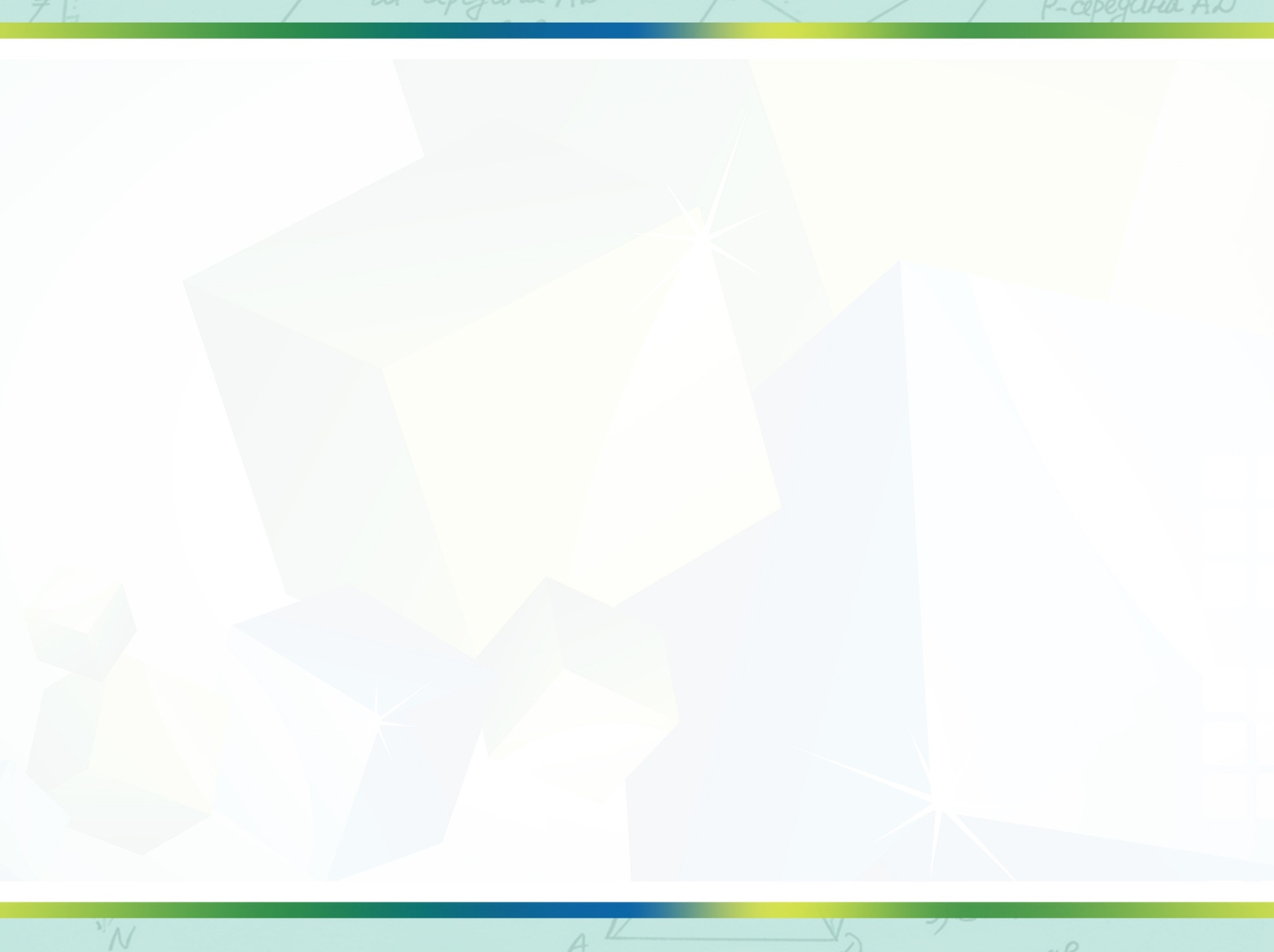 [Speaker Notes: Основоположником одной из самых распространенных отечественных дошкольных психологий является А. В. Запорожец.]
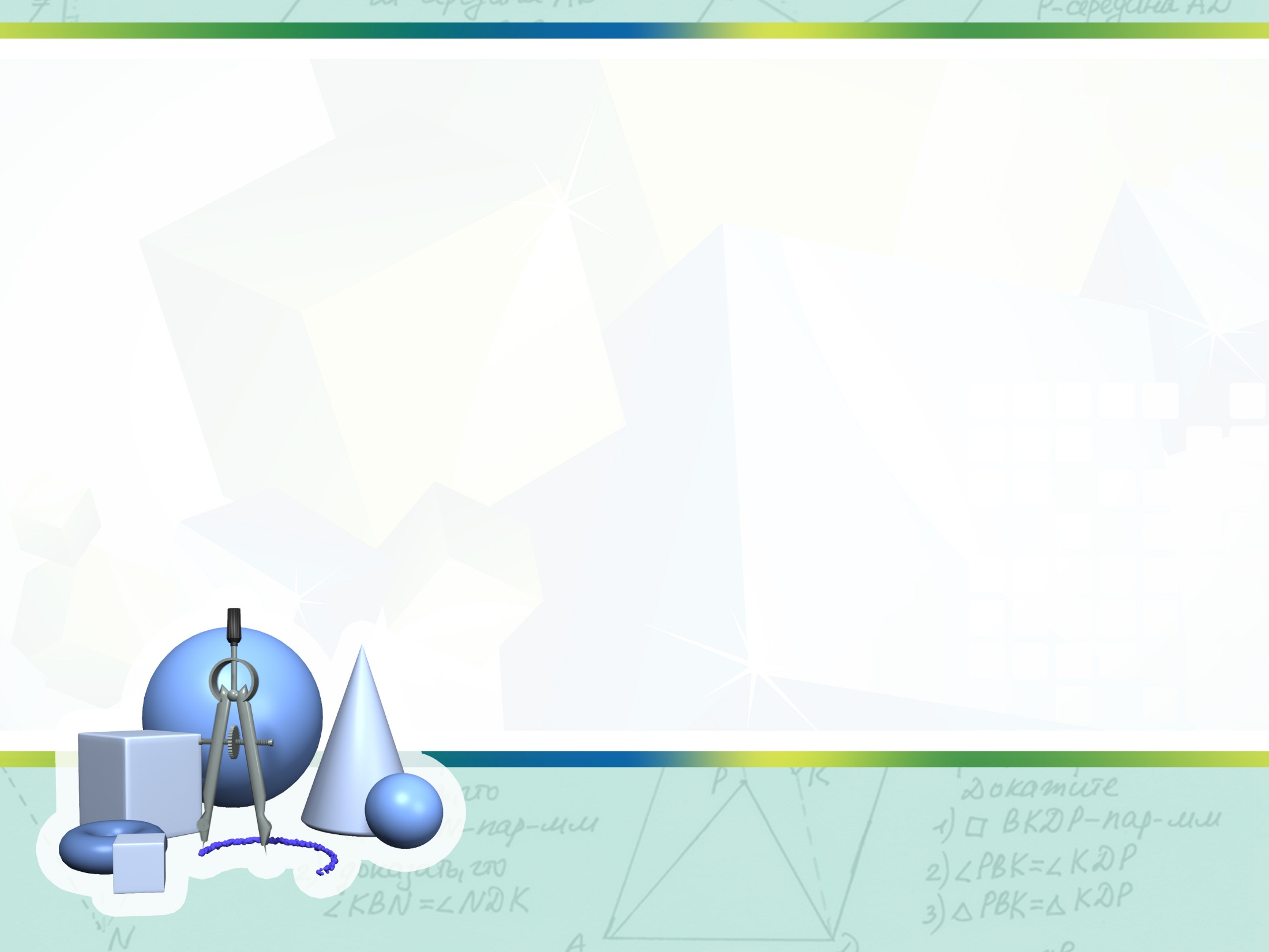 Главное
Развивающее обучение – это способ организации процесса образования, в котором основной акцент делается на потенциальные возможности ребенка. Поэтому, учитель должен организовать так учебный процесс, чтобы реальные образовательные результаты соответствовали потенциальным возможностям ребенка.
Постарайтесь «посмотреть на все глазами своего детства» 
Е.К Ильин
Учитесь «смотреть на себя глазами детей»
И.П. Иванов
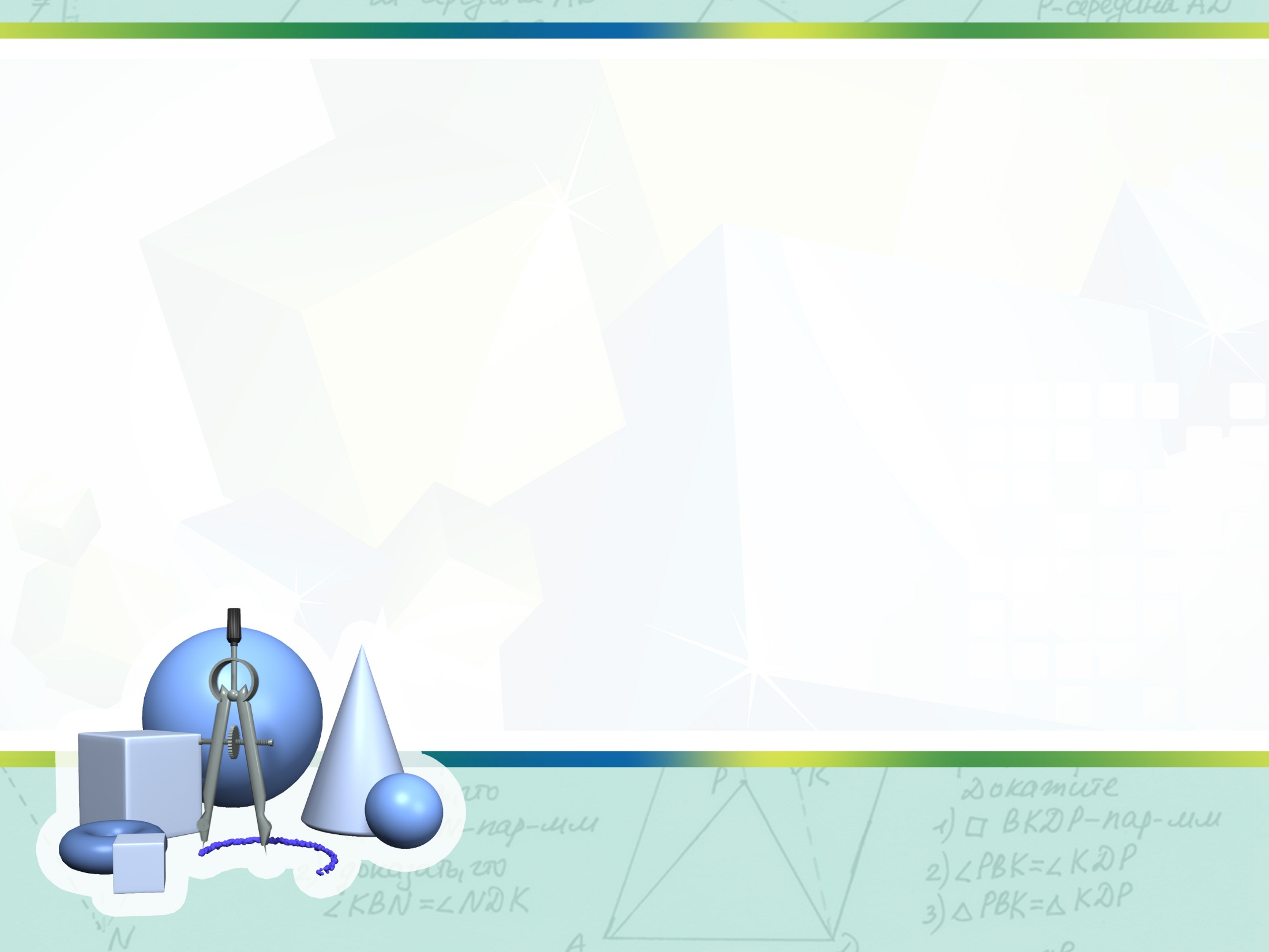 Спасибо 
за внимание!